One Point Linear Perspective
Seeing in perspective
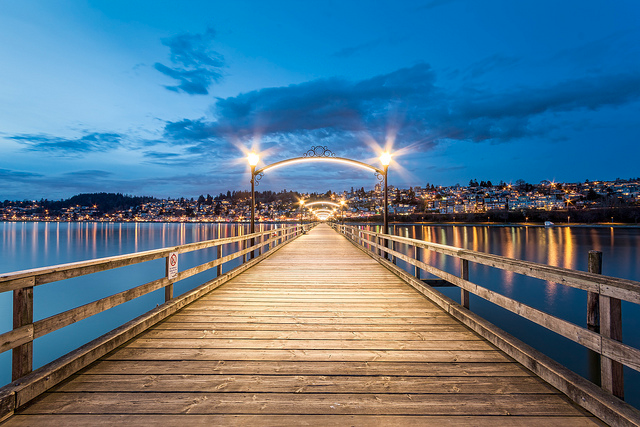 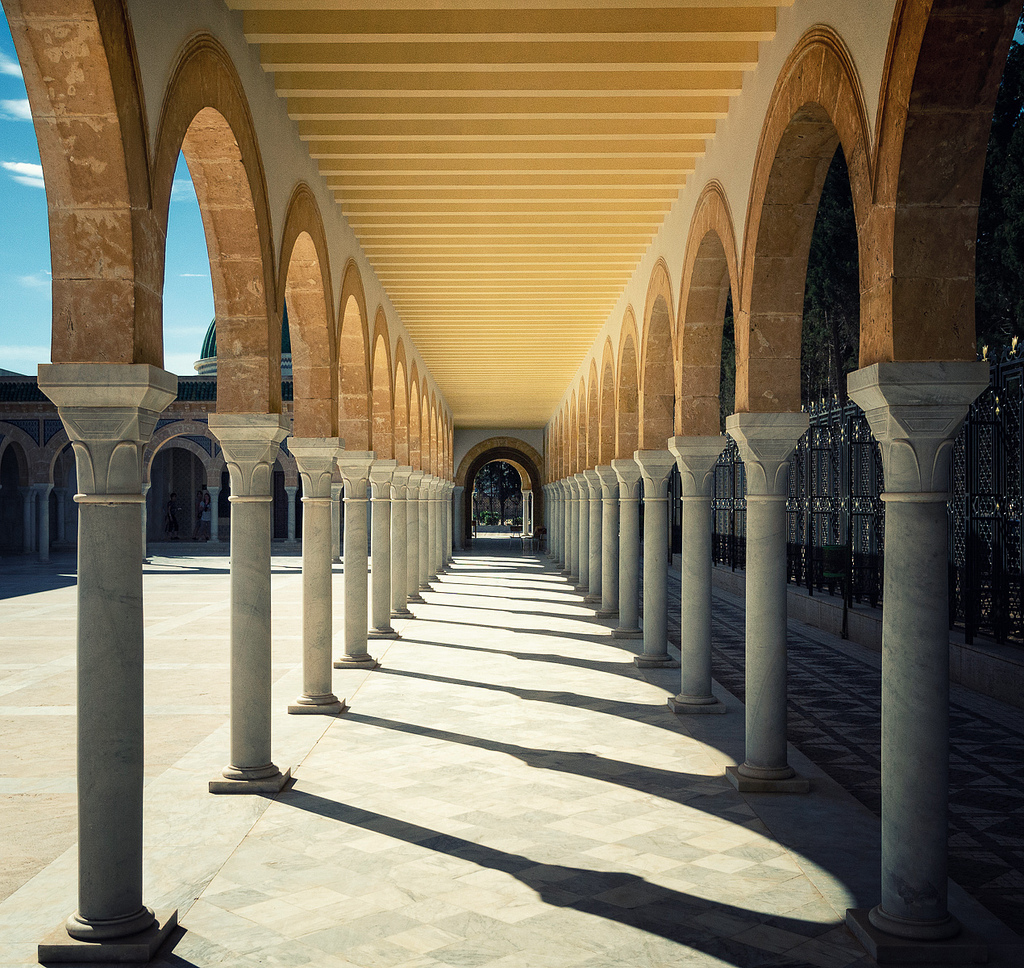 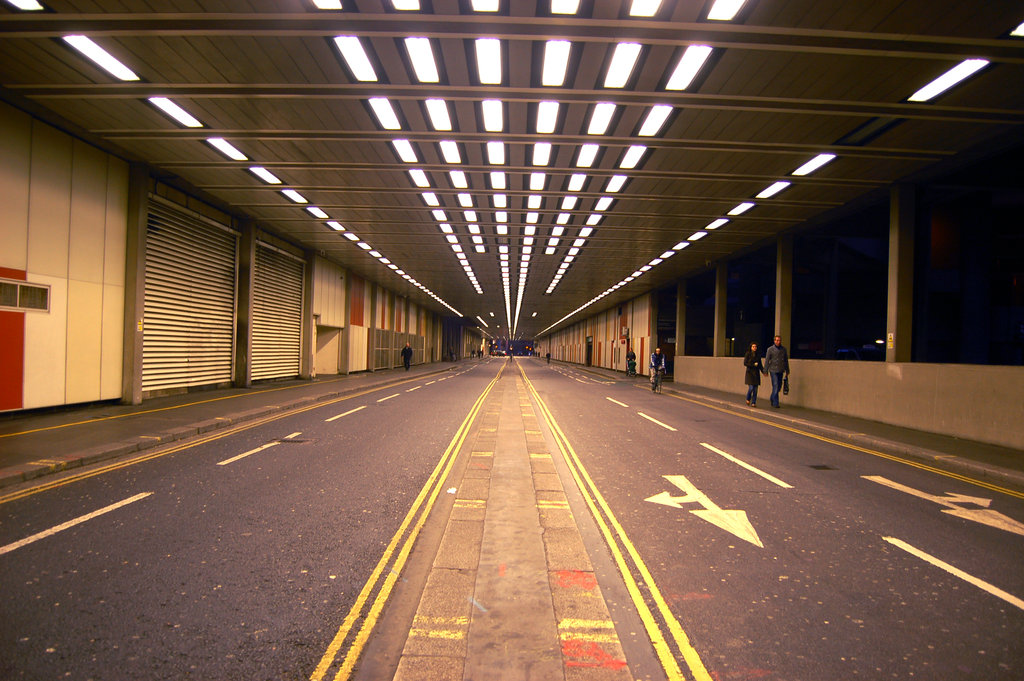 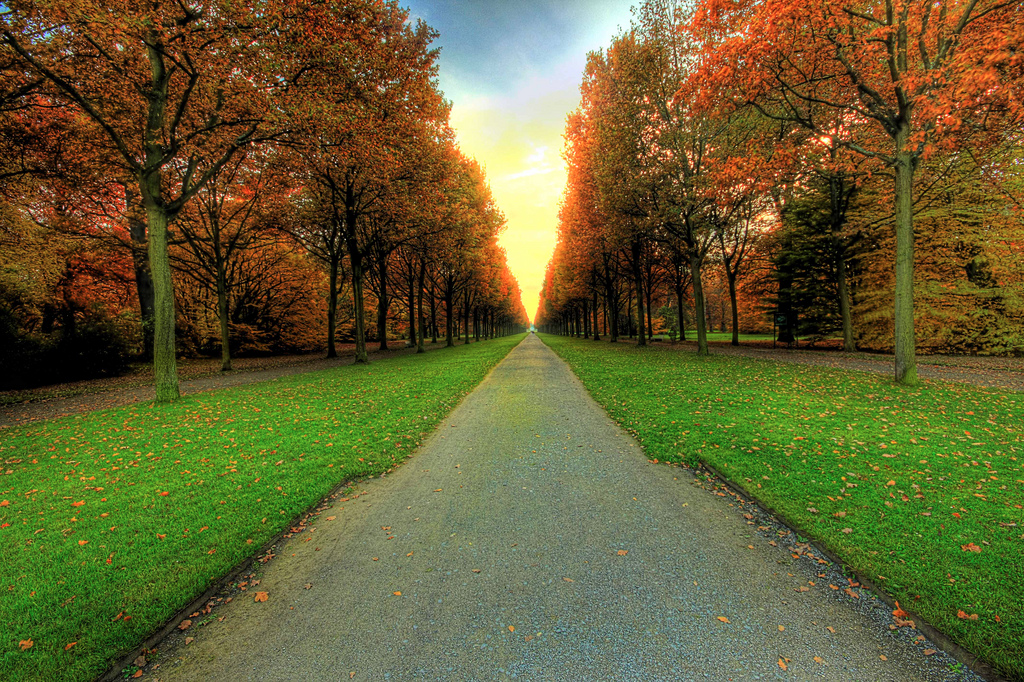 Brunelleschi’s Vision
Leonardo Di Vinci’s The Last Supper
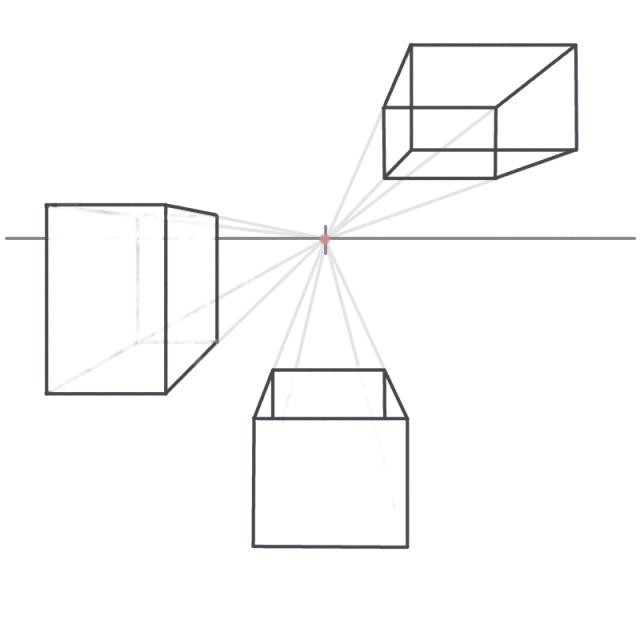 Drawing a hallway
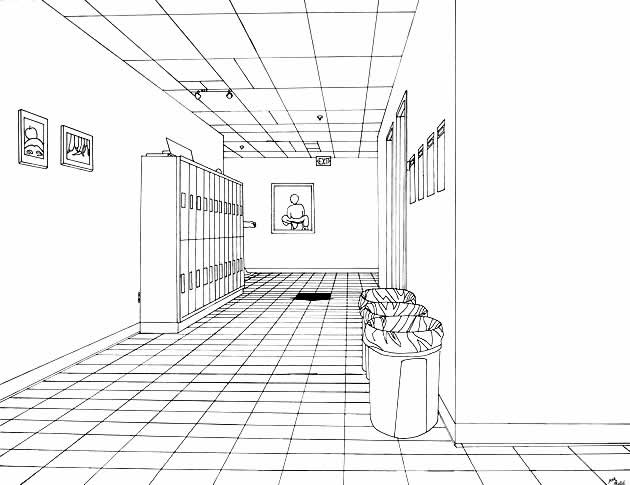 Drawing a room
Drawing a room
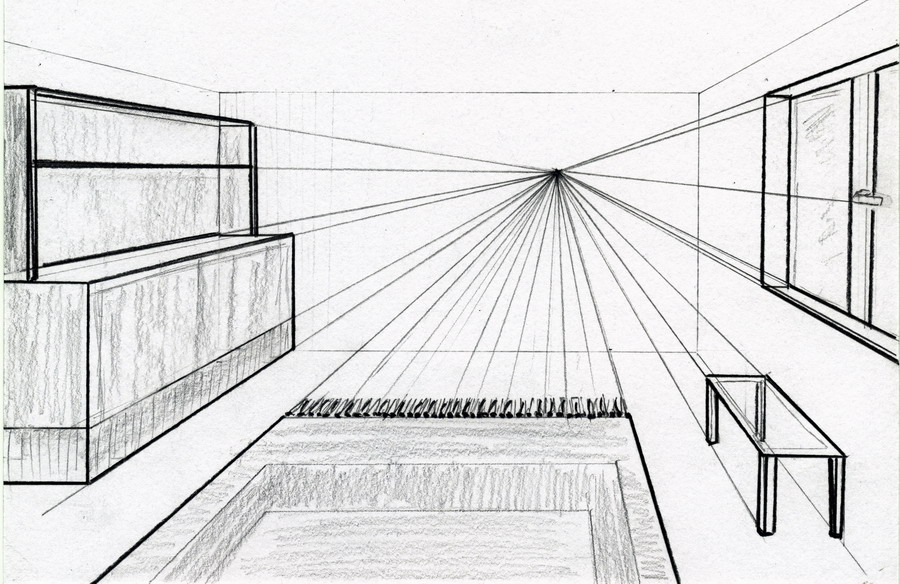 Piero Della Francesca’sIdeal City
Raphael's School of Scholars
Drawing Letters
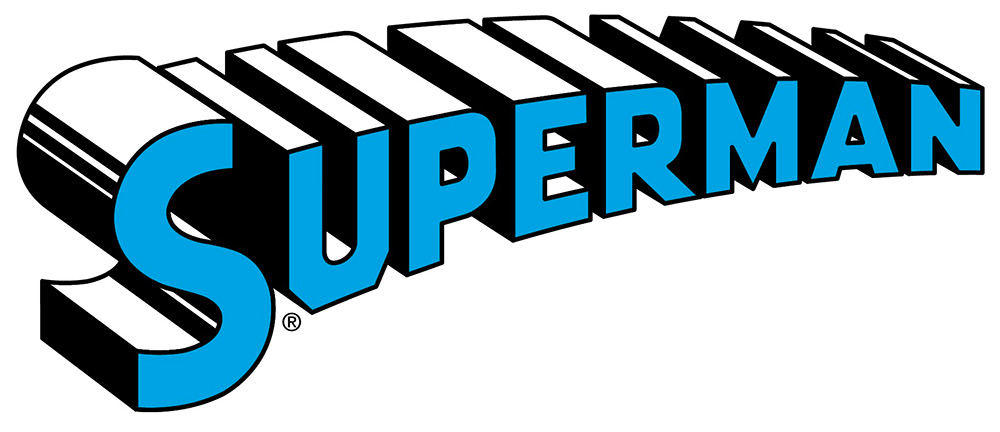 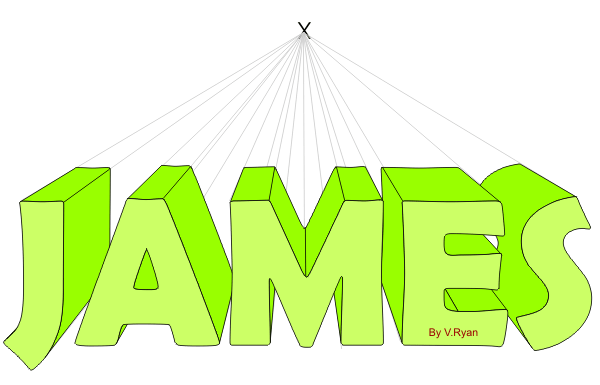 Victor Vasarely
One point introduction
Bird’s Eye
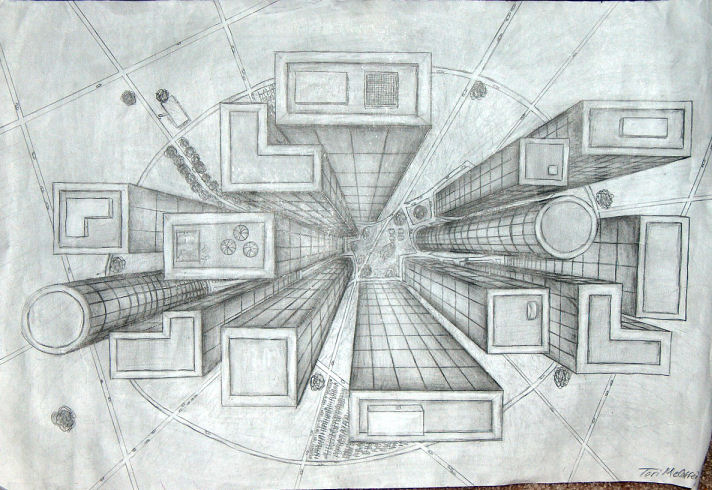 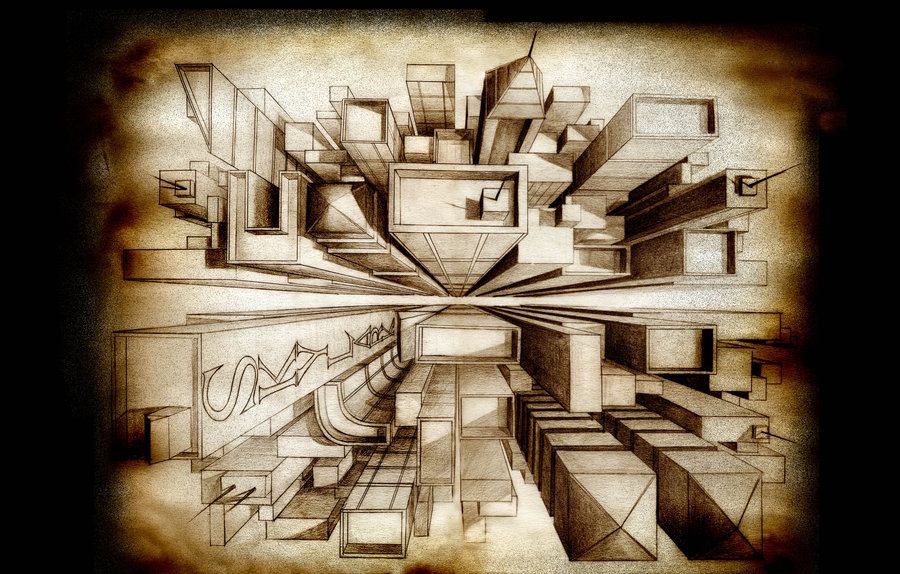 One Point Room
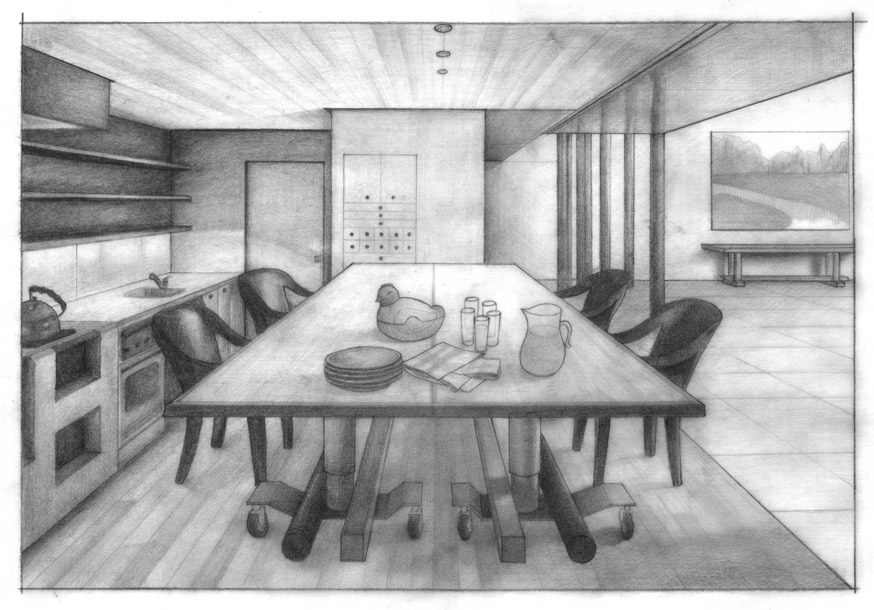 One Point City
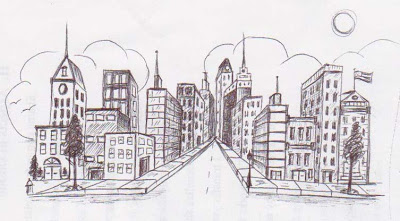